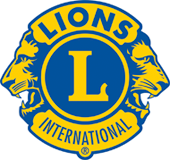 BESTELFORMULIER  |  LIONS CLUB BERLICUM, Leij en Aa
Wilt u onze goede doelen van 2022 steunen, vul dan onderstaande gegevens in en maak een keus voor een van de heerlijke wijnen, champagnes, de koffiebonen en / of een gift.
AANTAL	ONZE SELECTIE ‘CHAMPAGNES’	PRIJS	
	
		Champagne Réserve	 		€ 23,-

		Champagne Rosé		 		€ 24,-

		Champagne Chardonnay			€ 26,-

		Magnum					€ 49,-
		
		Geschenkverpakking / fles			€ 2,50

		ONZE SELECTIE ‘WIJNEN’

		Roero Arneis Magia 2020	         		€ 9,95

Barbera d’Alba Superiore 2019		€ 11,95

		Barolo	 2017					€ 29,95

		Geschenkverpakking / 2 flessen		€ 2,50

		ONZE SELECTIE ‘CADEAUS’

		Capra Nera Naturale Lungo 		€ 15,-

		Gift						€ ♡,-
-
-
-
-
-
-
-
-
-
-
-
Bedrijfsnaam (optioneel)
Voornaam
Achternaam
Straat en huisnummer
Postcode
Woonplaats
Telefoonnummer
E-mail

Lions contactpersoon
-
-
-
-
-
-
-
-

-
Mail dit formulier uiterlijk 30 november 2021 naar: champagnelionsberlicum@gmail.com
U ontvangt de factuur per e-mail. Het verschuldigde bedrag dient uiterlijk binnen 7 dagen ontvangen te zijn op rekeningnummer NL77 RBRB 0917 8082 82 t.n.v. Lions Club Berlicum, Leij en Aa, onder vermelding van het factuurnummer.